Canalombric
(Robot d’aspiration centralisée)
Présentation
Pourquoi ce projet?
Etude du marché
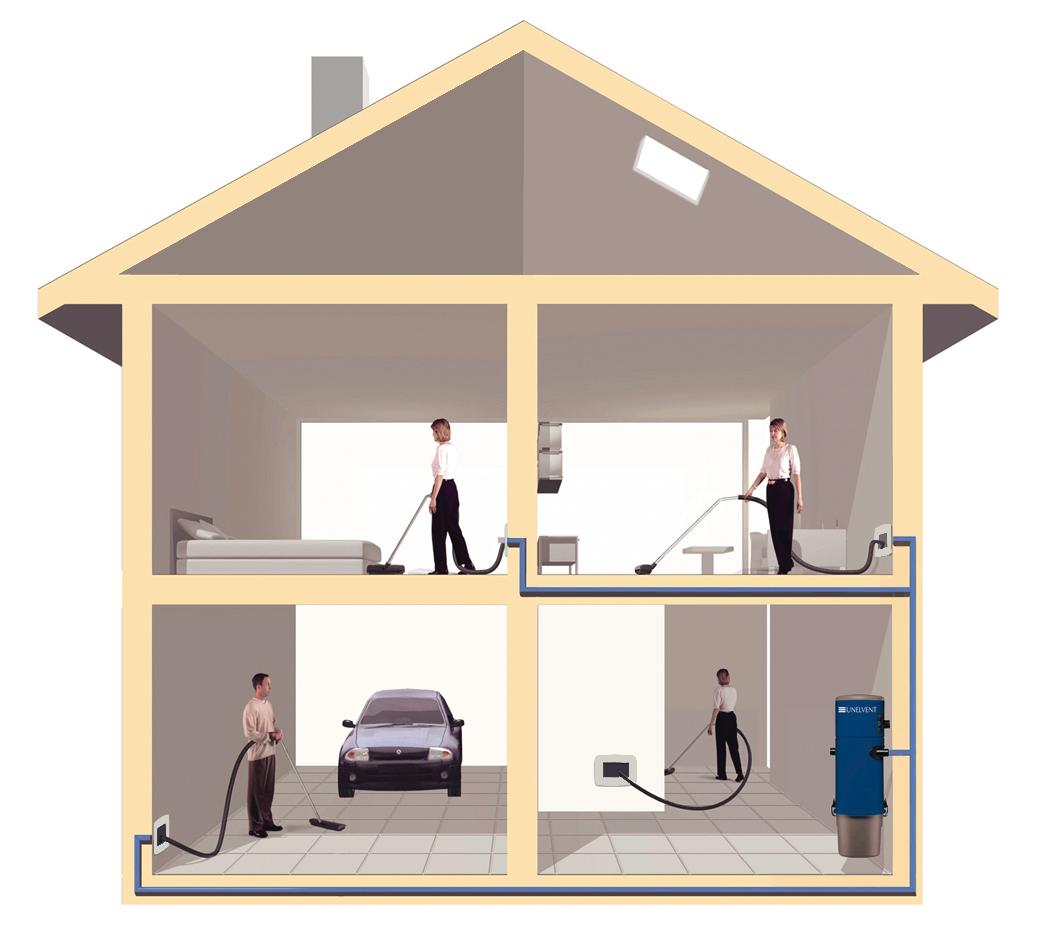 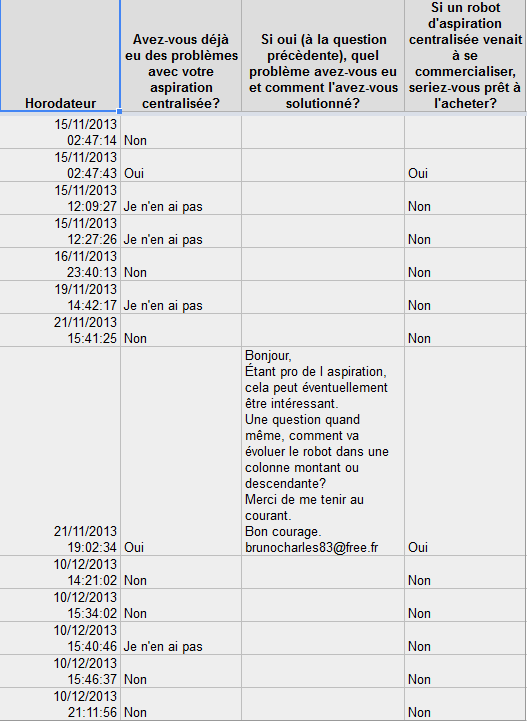 Cahier des charges
En diagramme des exigences
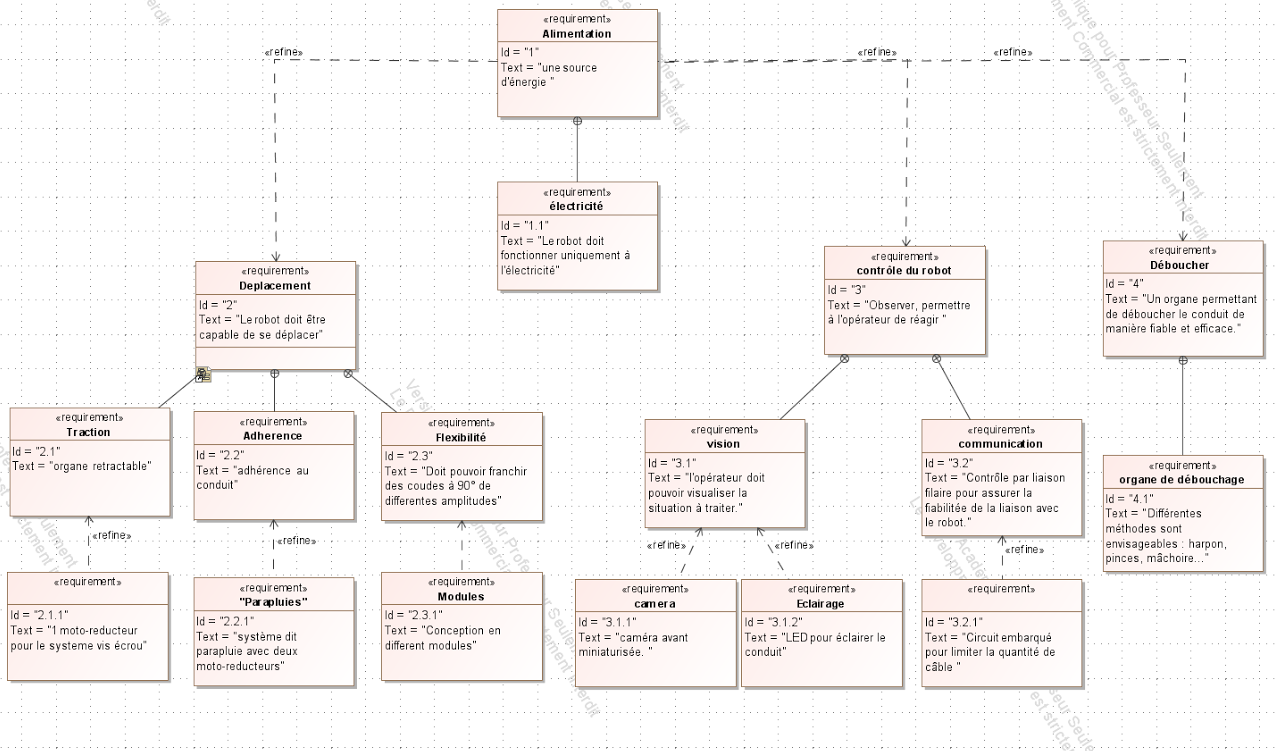 Analyse de l’existant
Biomimétisme
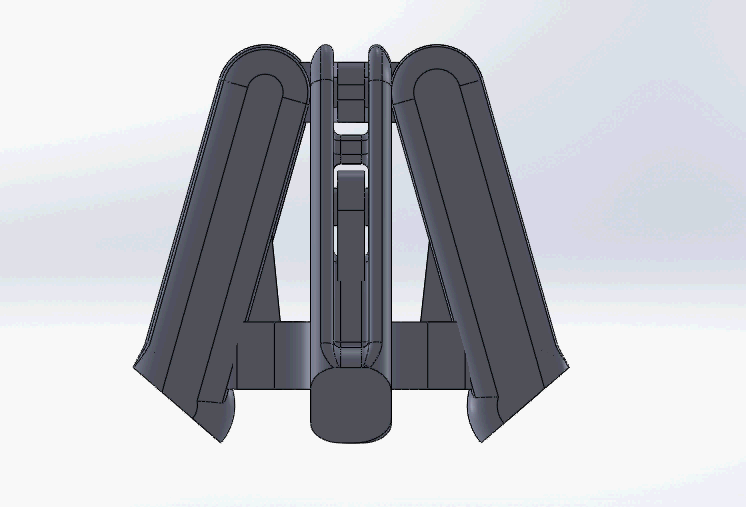 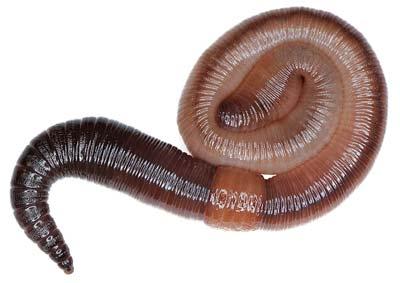 Canalombric
Nous nous sommes inspiré du mouvement du lombric pour l’avancée du robot. Mais aussi d’un objet du quotidien qui est le parapluie.
La flexibilité
na
Méthode ASIT (Advanced Systematic Inventive Thinking)
Recherches d’idées créatives avec les outils ASIT
Multiplication
Unification
Effet indésirable
Présence d’un
obstacle dans les 
canalisations
Monde du problème
Robot
Canalisation
Objet de blocage
Division
Casser la symétrie
Objet de la division : Robot
Liste des parties :     Partie Avant
                                 Partie Centrale
                                 Partie  Arrière
Bilan : L’objet “robot” sera divisé. Ses parties seront réorganisées dans le temps ou l’espace
Fléxibilité
Dimensionnement
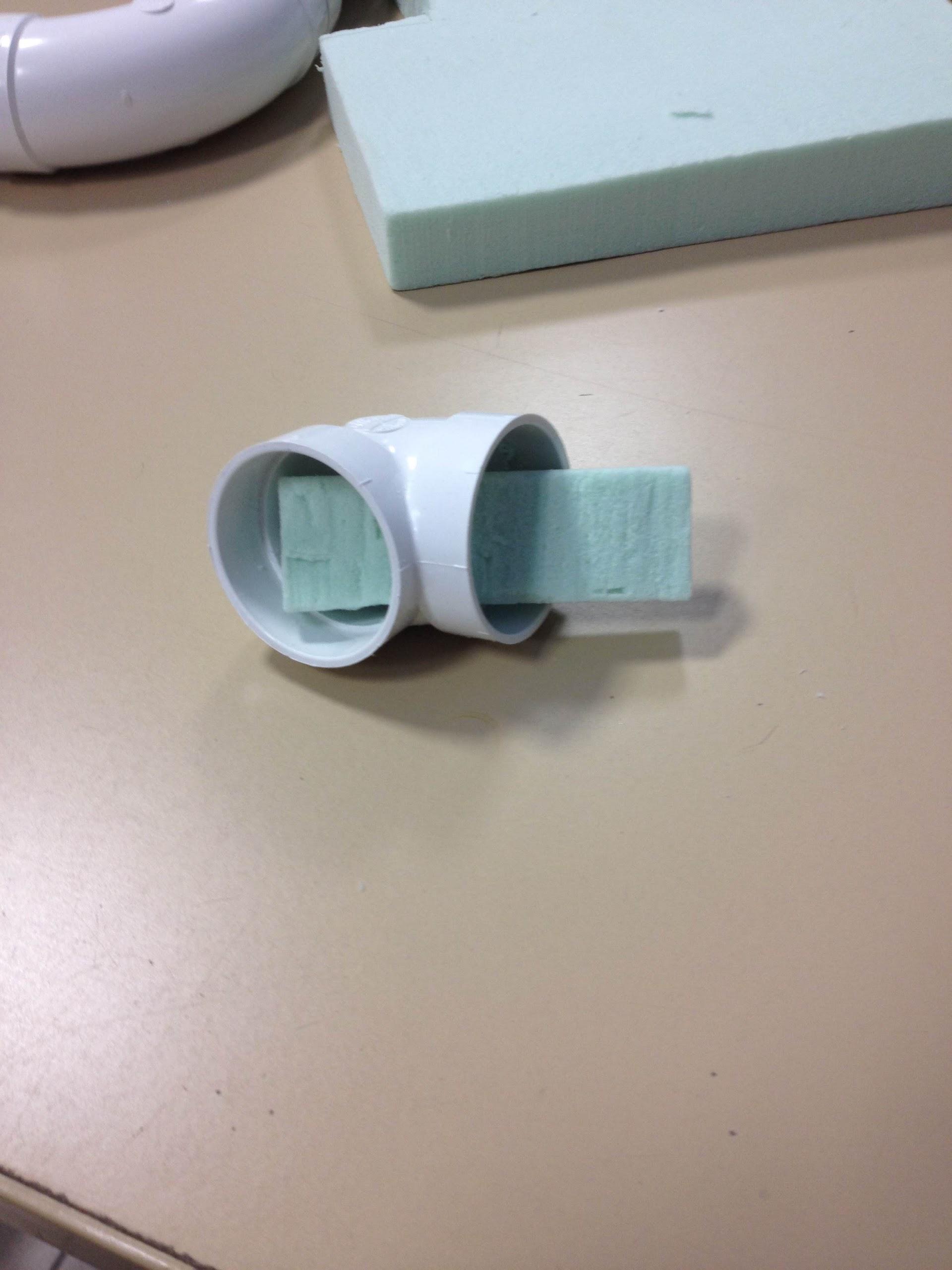 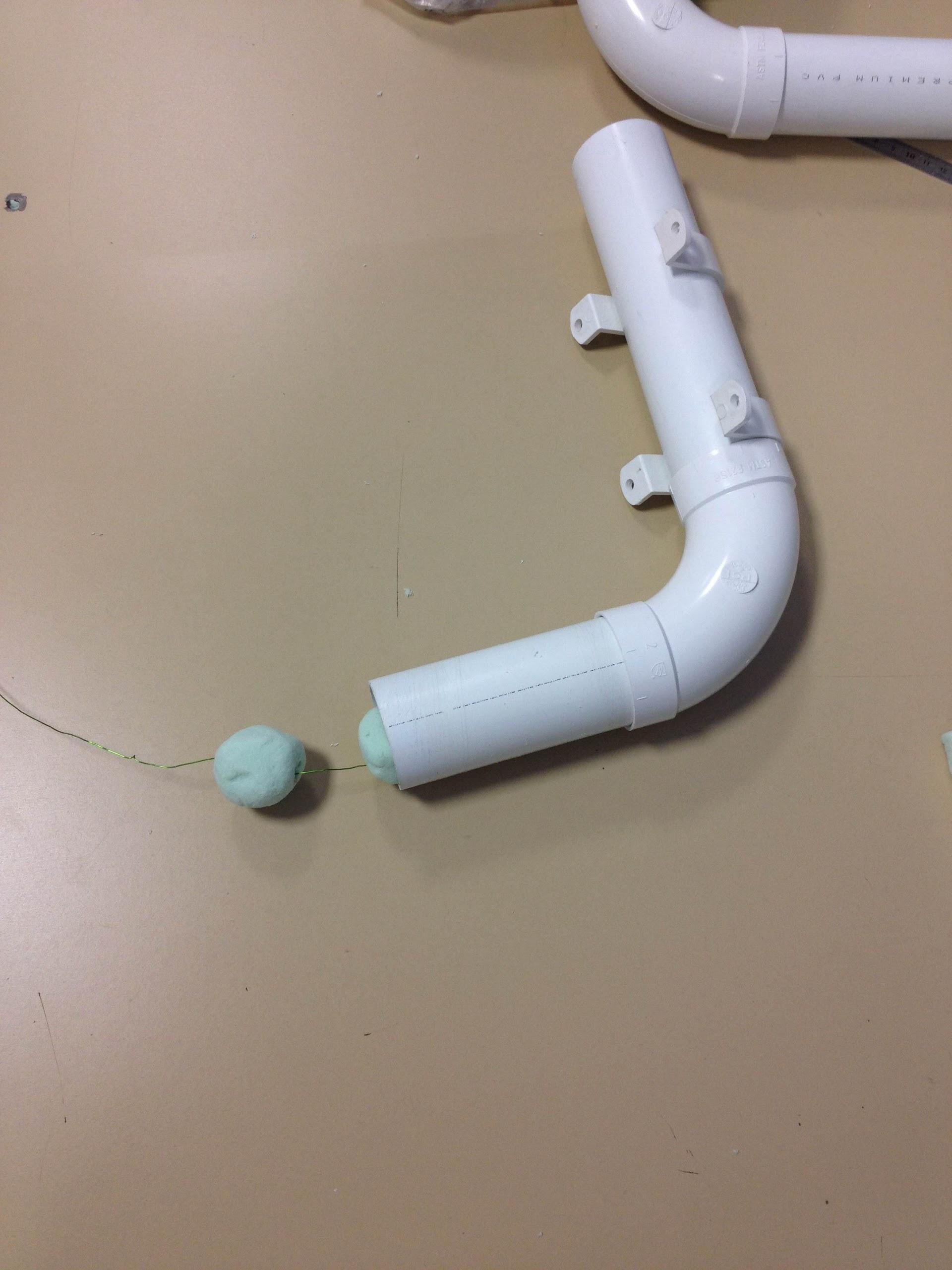 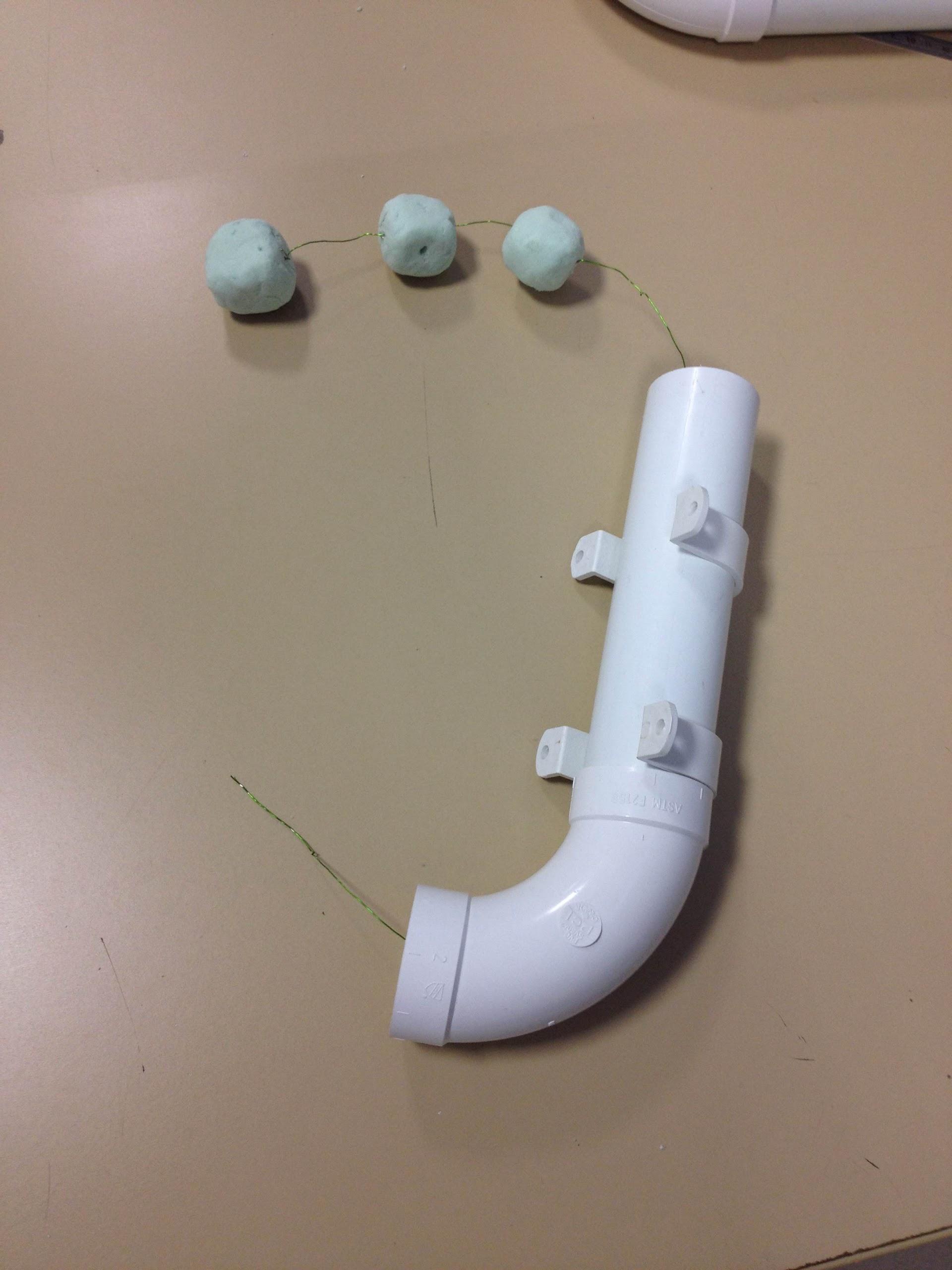 Modélisation
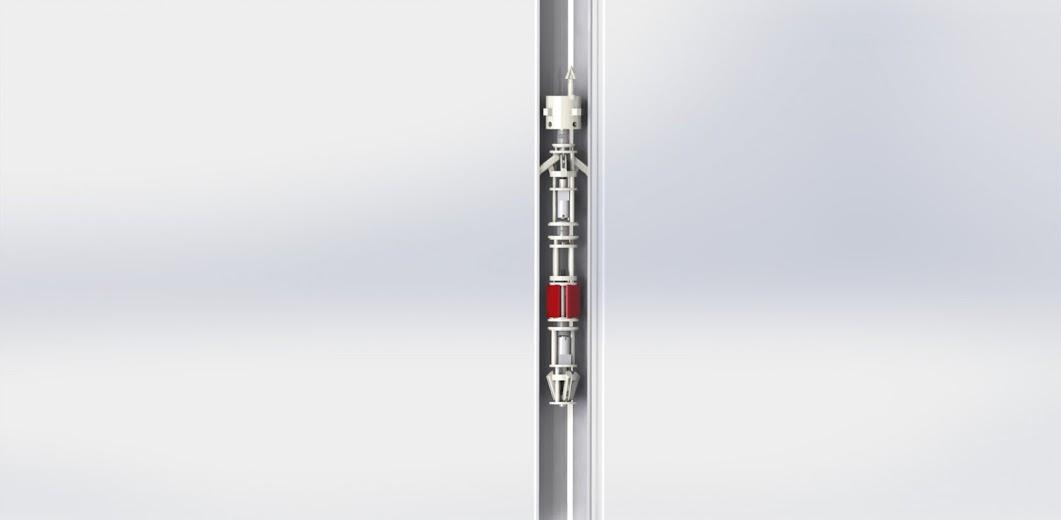 na
Schéma cinématique et croquis
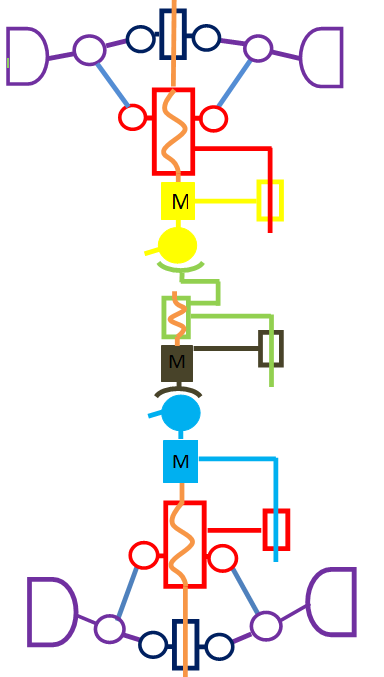 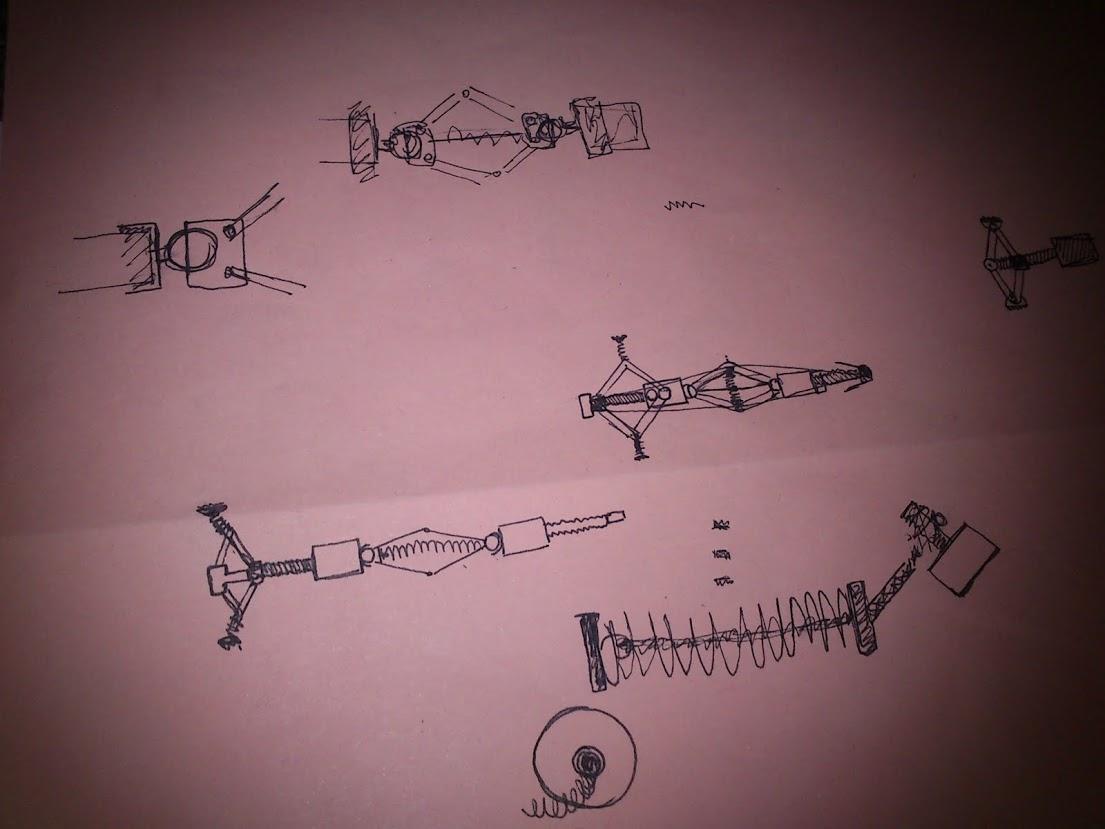 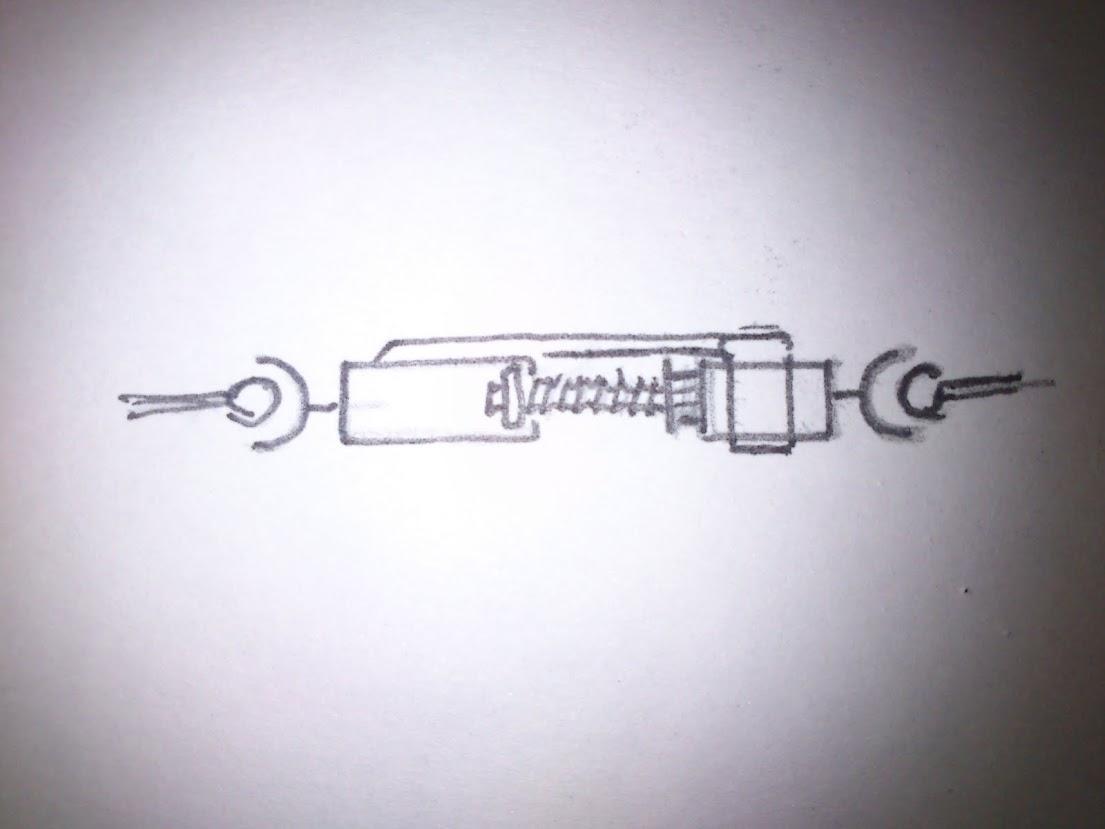 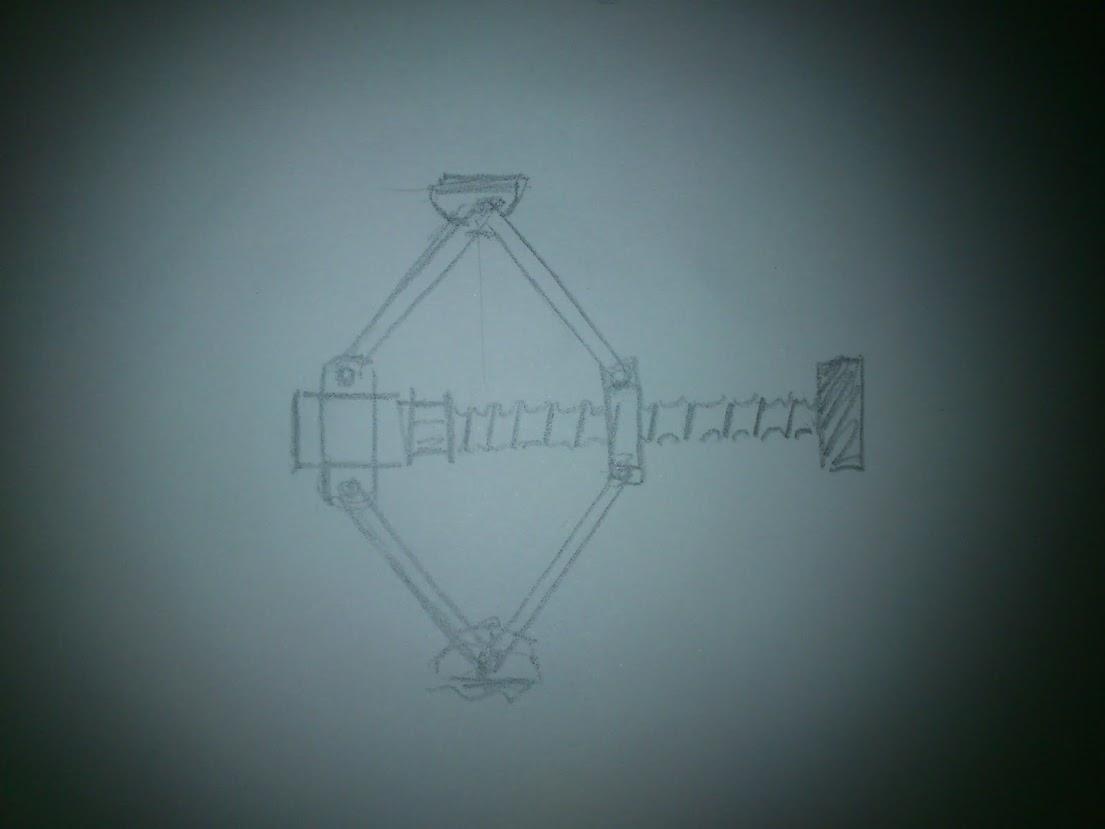 Adhérence du robot
Choix du moteur
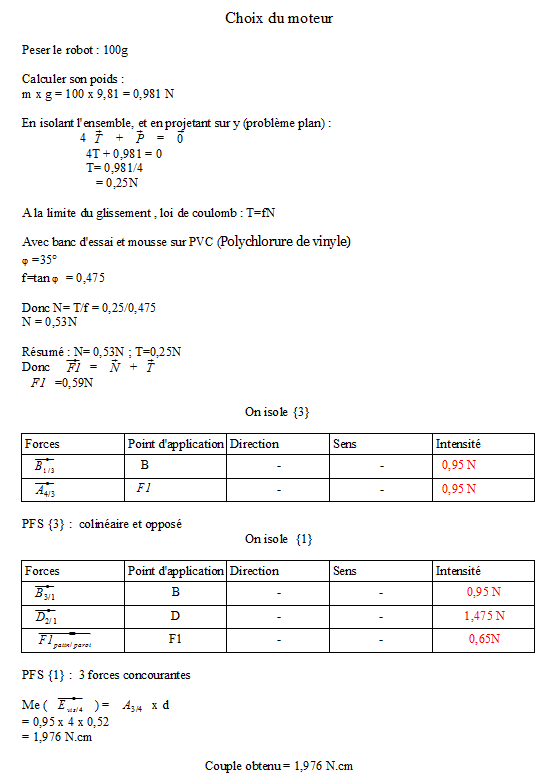 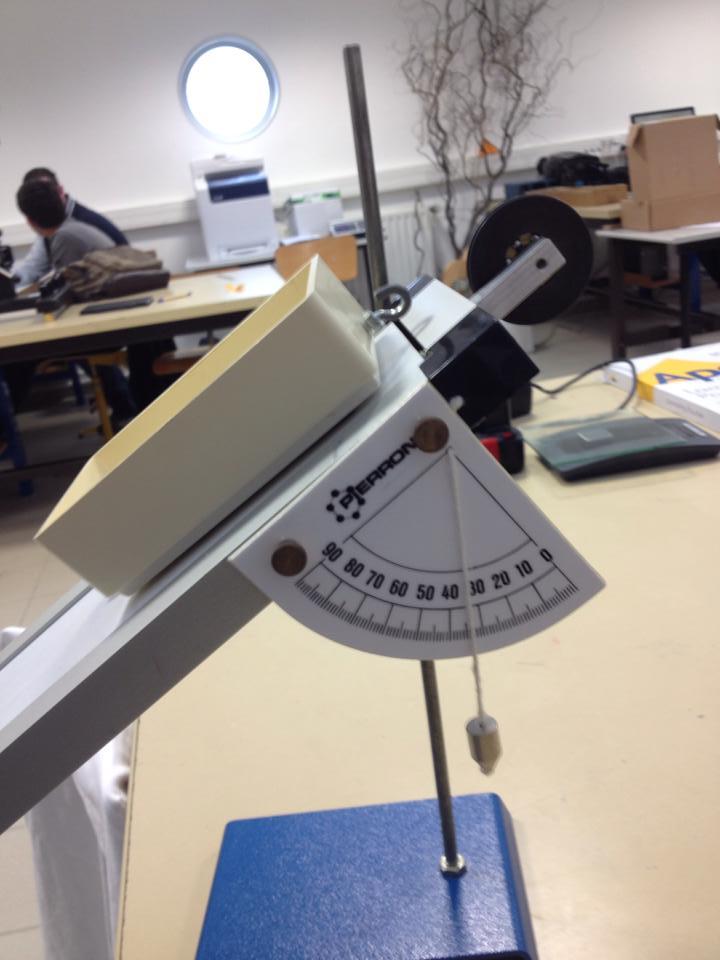 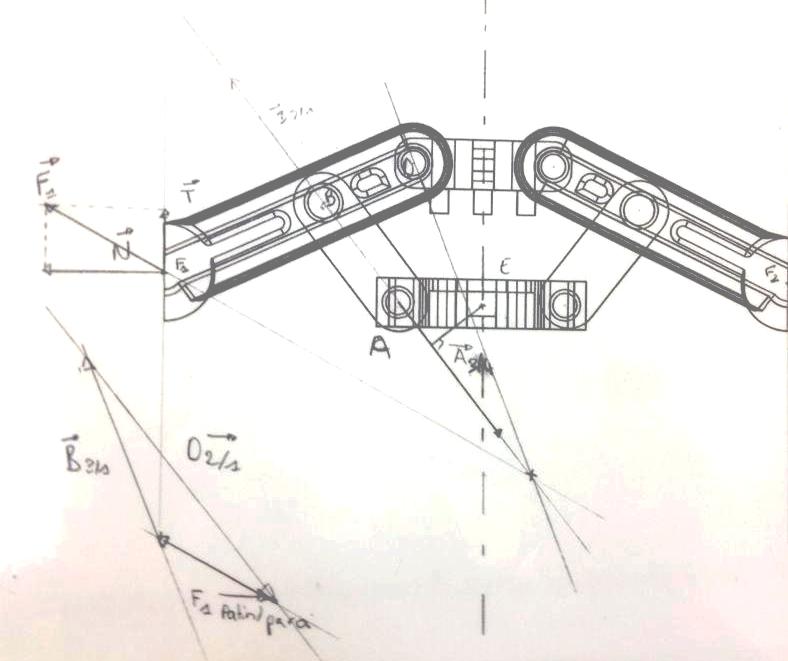 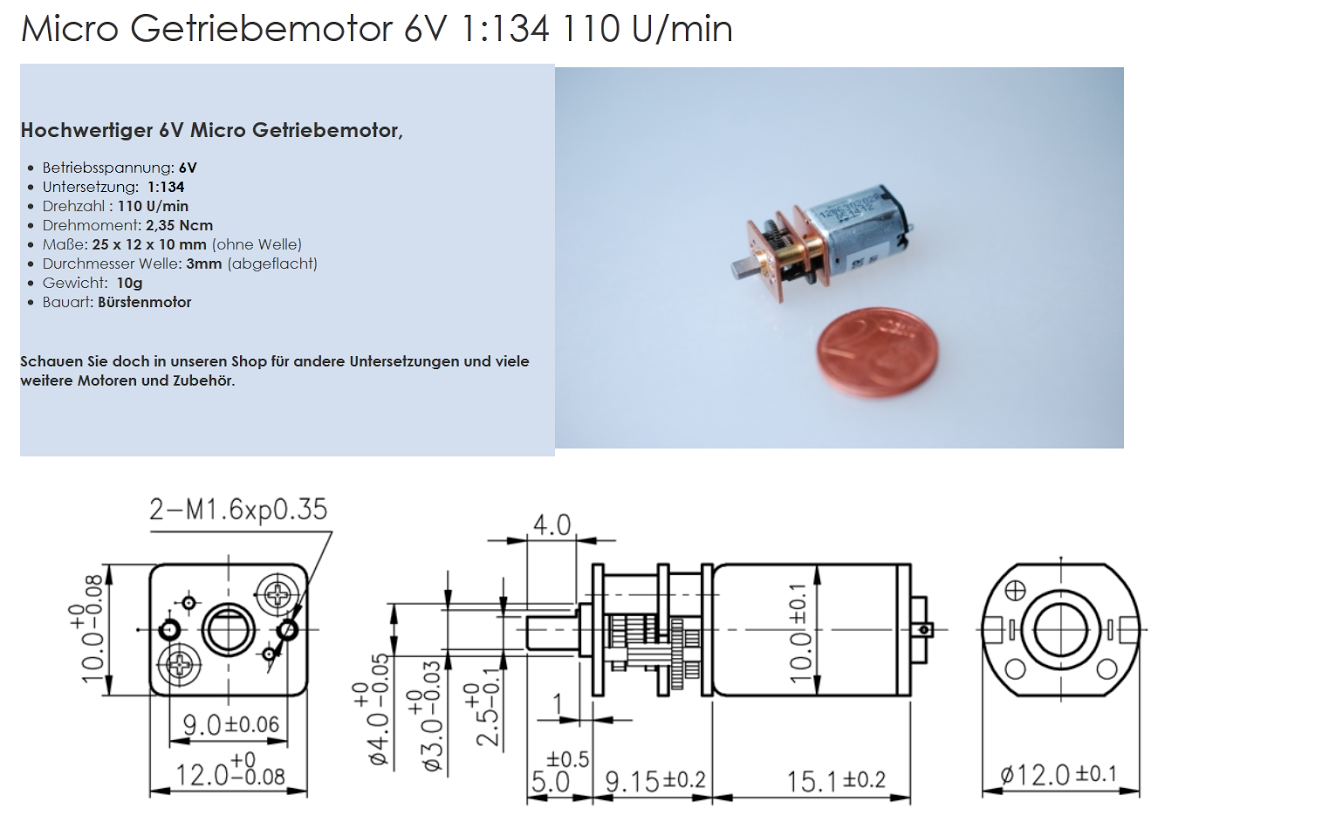 Calcul du coefficient de frottement
Étude statique faite sur papier
couple du moteur : 2.35 N.cm
Adhérence du robot
Modèle chaîne d’acquisition
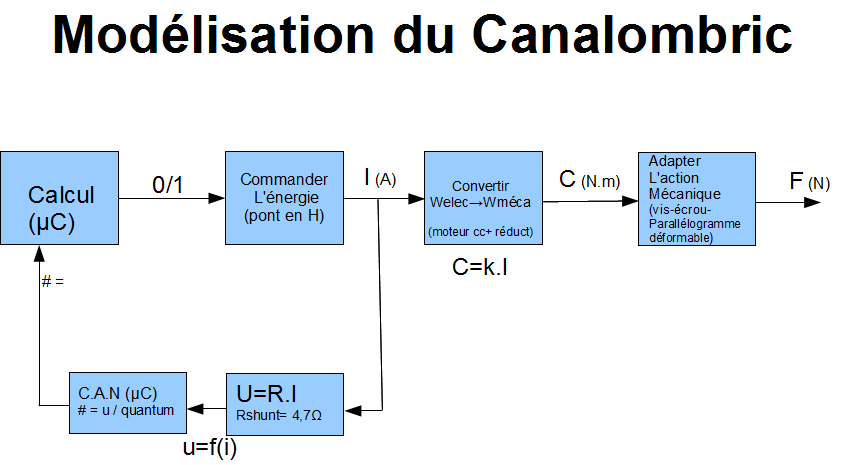 F1 exercé pour permettre l’adhérence du robot dans les canalisations est contrôlé par la mesure de I du moteur à courant continu.
En théorie, F1 correspond au couple de 1.975 N.cm. Ce qui nous permet la coupure moteur I qui est de 200mA
Adhérence du robot
Test RDM
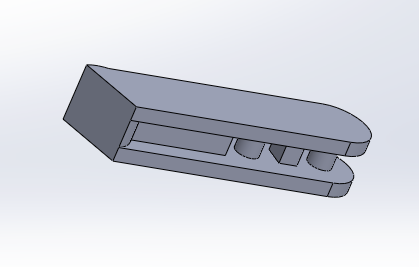 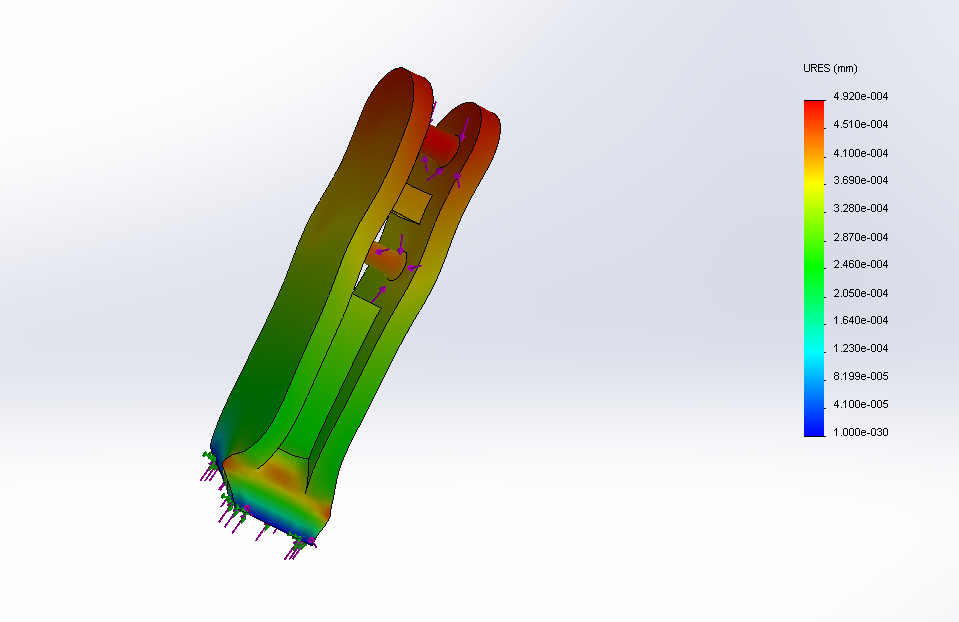 Pièce initiale
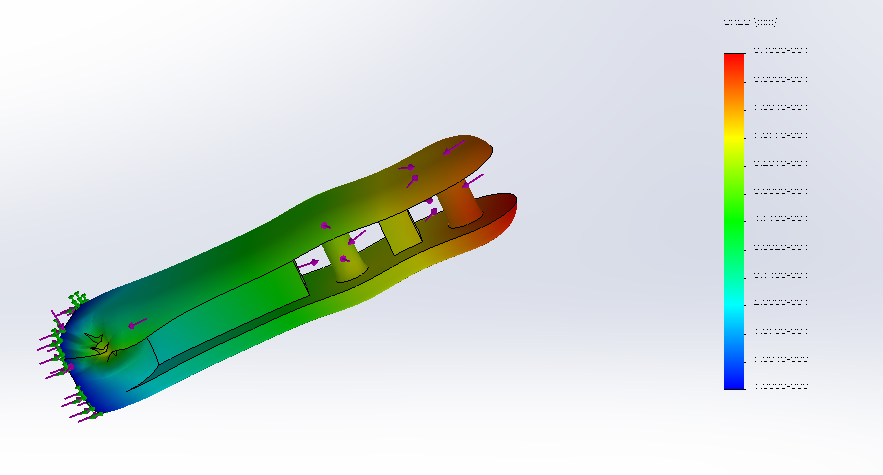 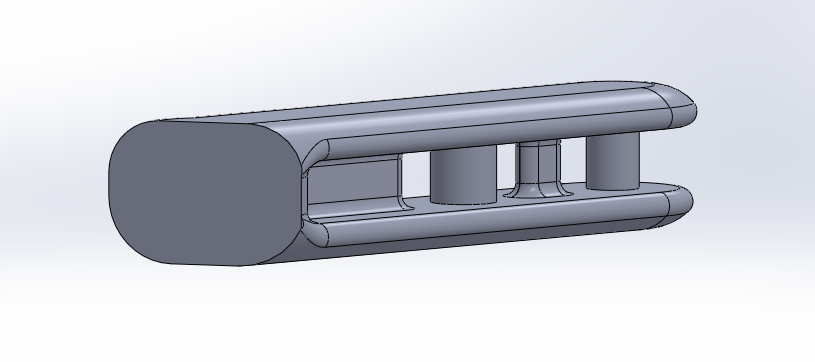 Pièce finale
Passage dans un coude
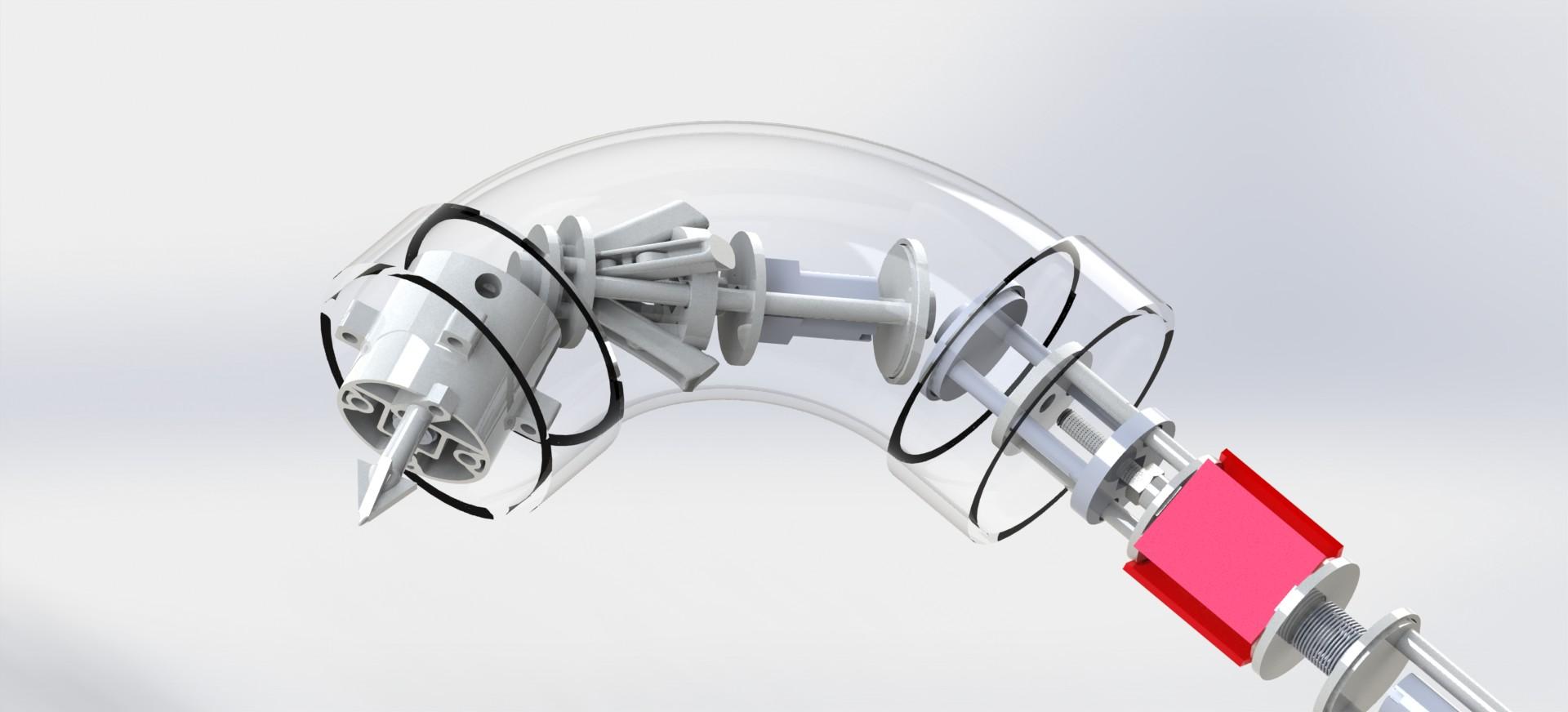 Avancée du robot
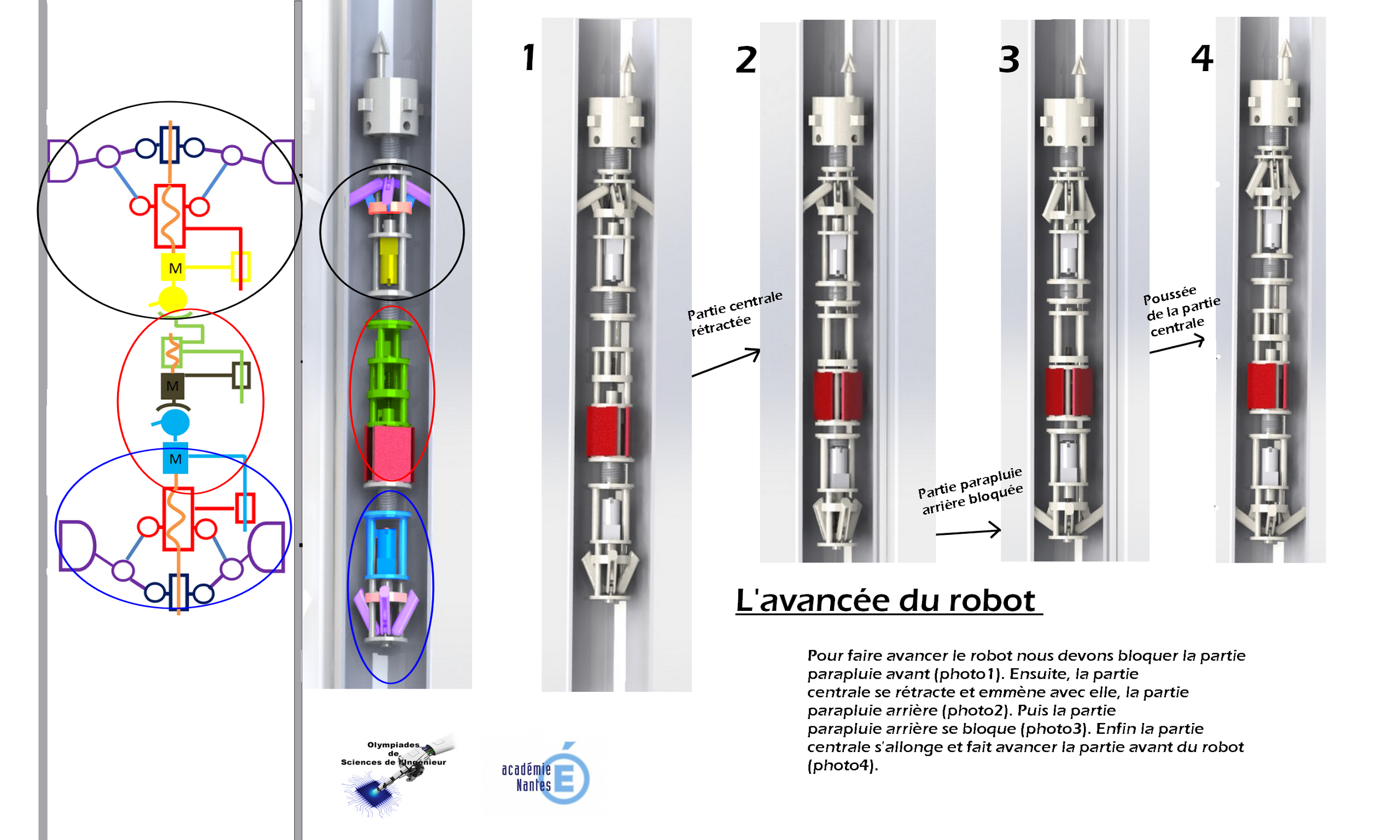 Déboucher
Tête du robot
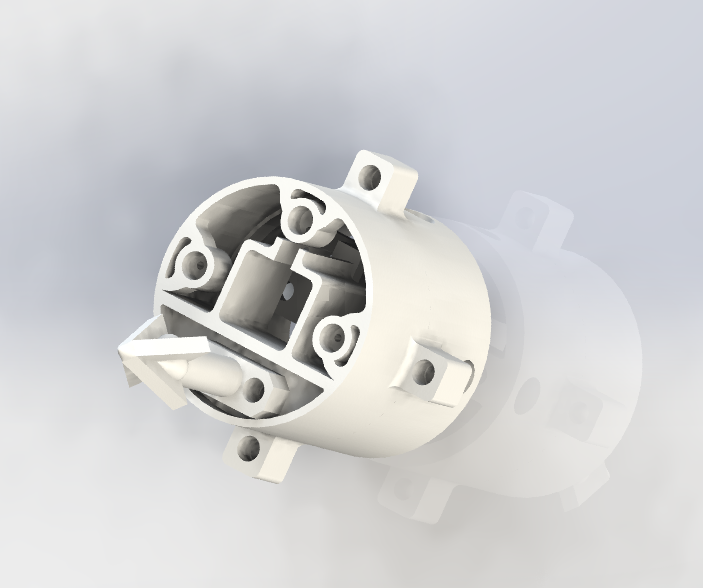 Avec caméra, harpon et led.
Avancée du robot
- Liaison filaire
- Temps d’intervention : 2h 45  pour 25 mètres
FIN